OBRTNA TIJELA
POVRŠINA I ZAPREMINA
Valjak
Geometrijsko tijelo ograničeno pravom cilindričnom površi i dvijema ravnima normalnim na osu te 
površi naziva se pravi valjak.
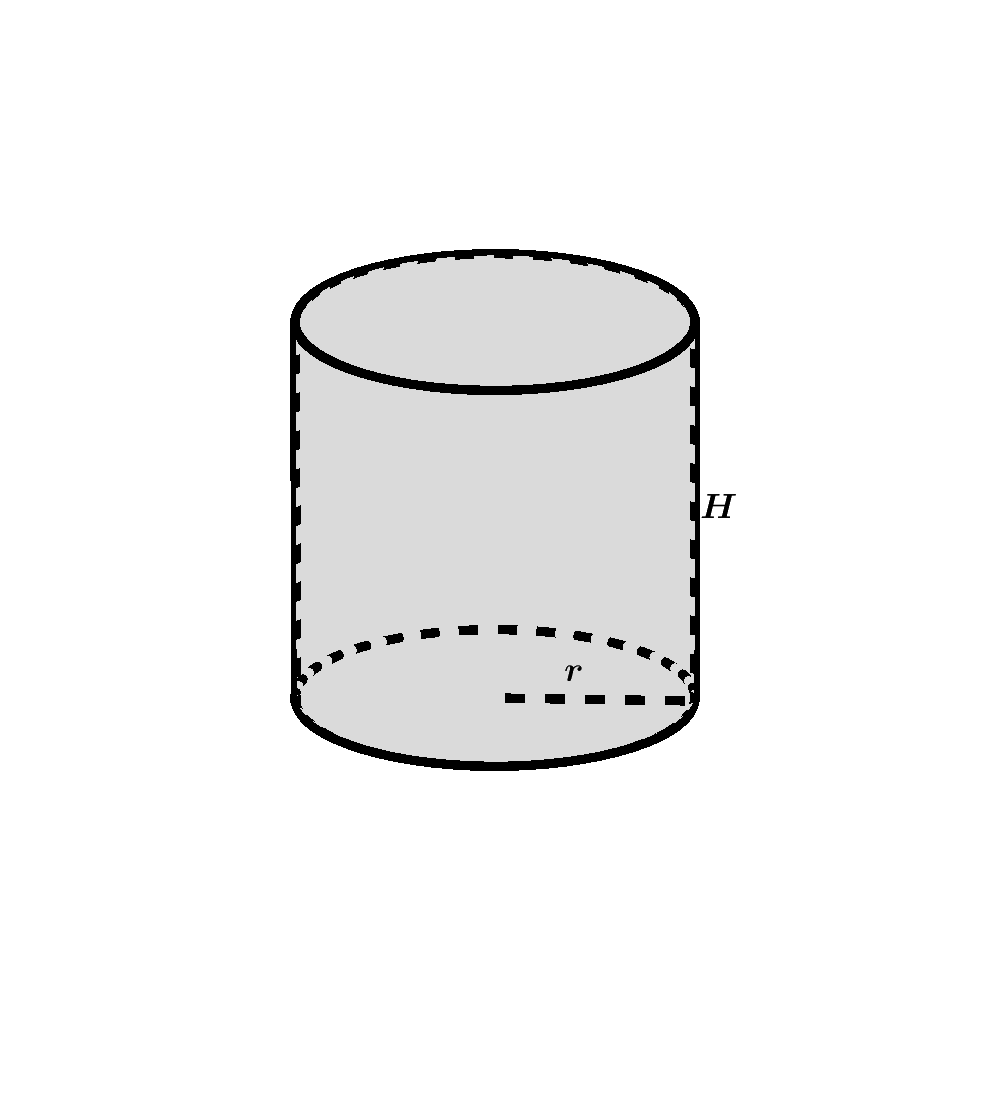 Osnove valjka -djelovi ravni koje ograničavaju cilindričnu površ
Omotač – dio cilindrične površi između osnova
Visina - rastojanje između dvije osnove
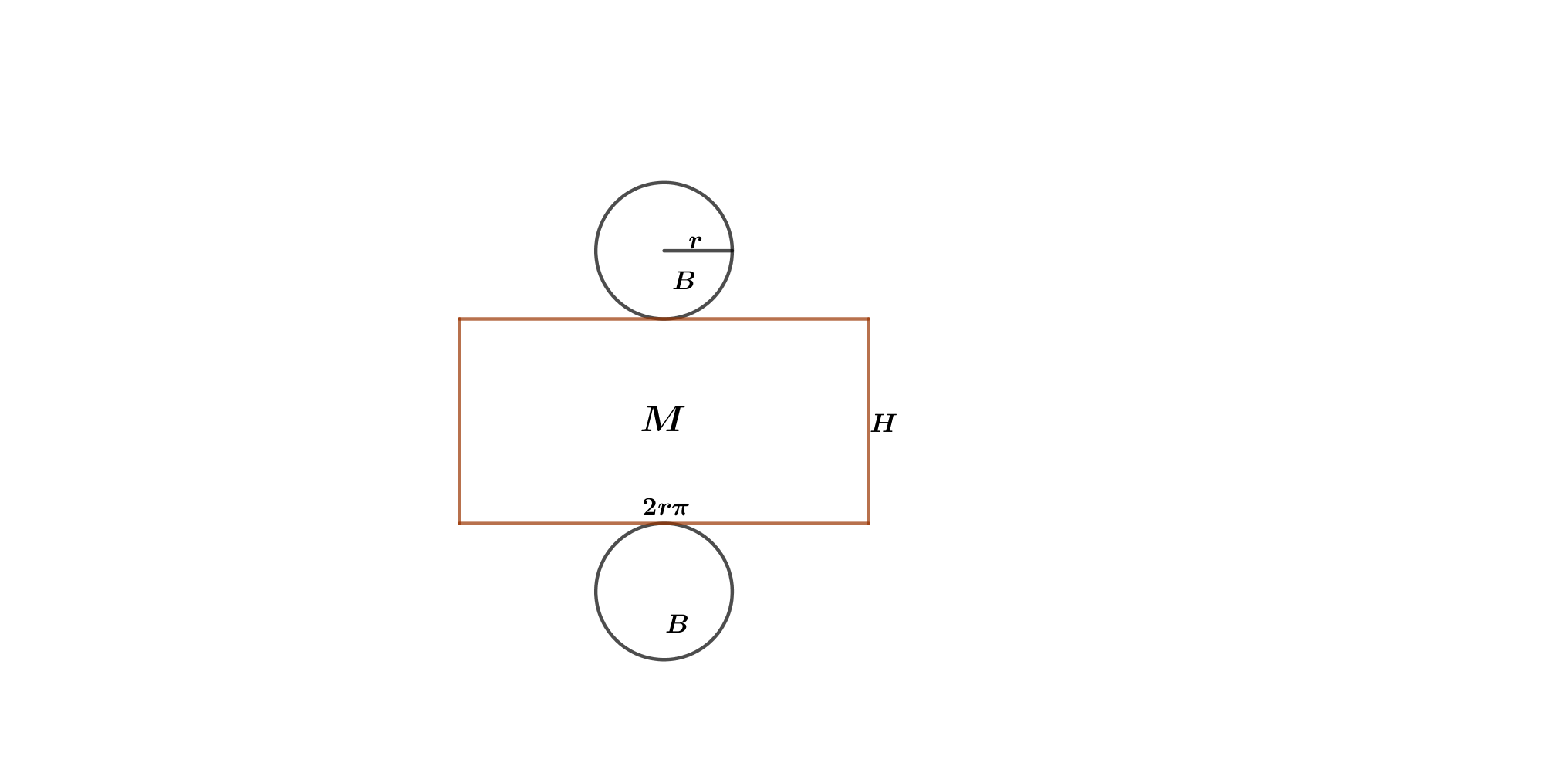 Zapremina valjka:          V=BH
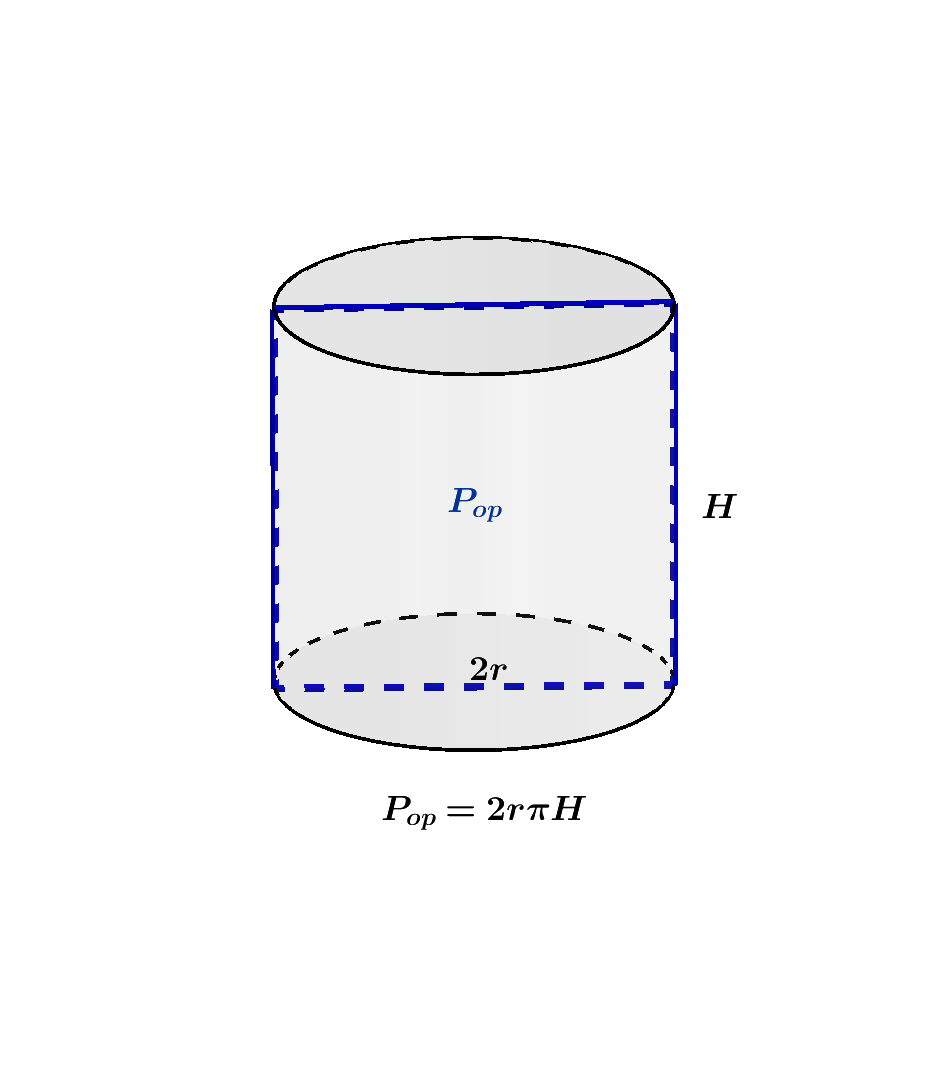 Rješenje:
Osni presjek valjka
Kupa
Def: Obrtna površ dobijena rotiranjem prave koja siječe osu, a nije normalna na nju, naziva se 
        prava konusna površ.
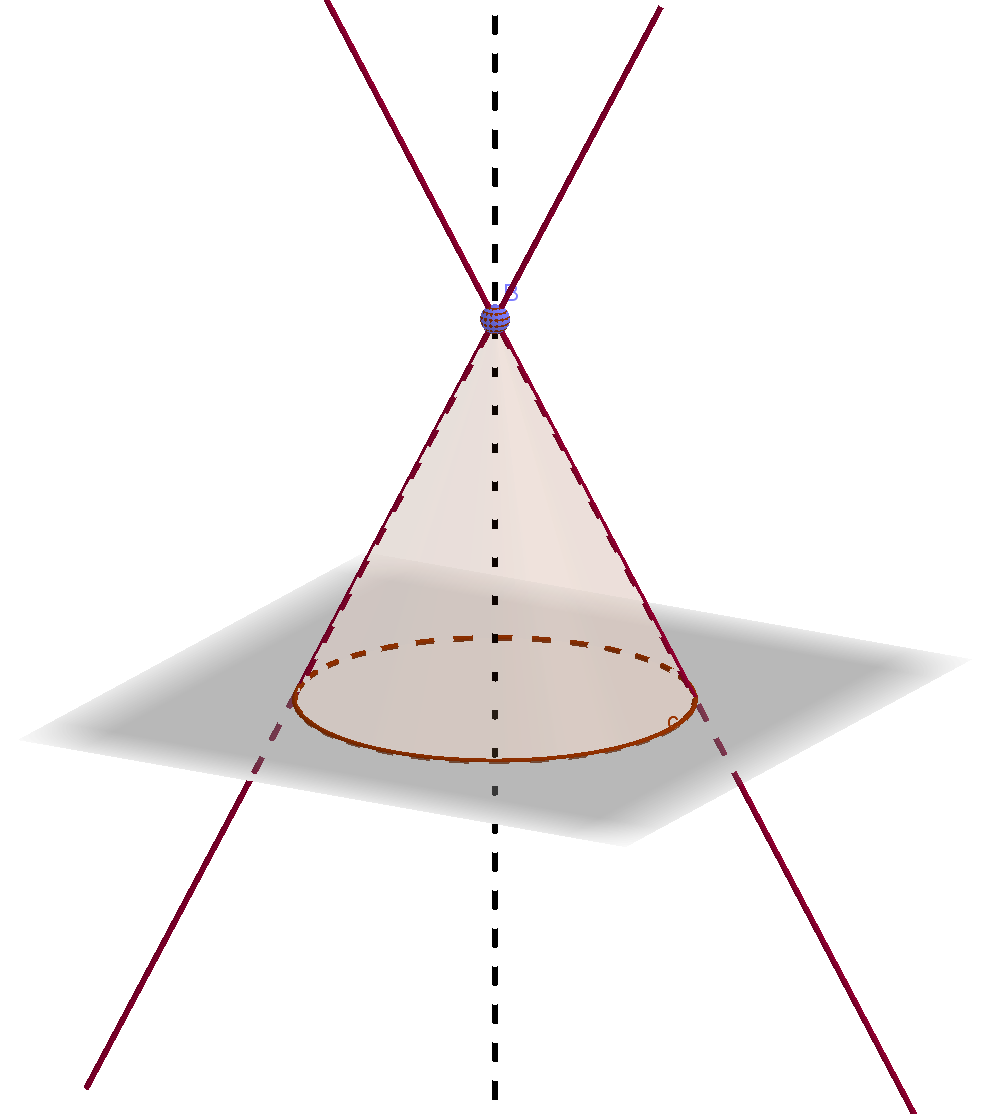 Def: Geometrijsko tijelo ograničeno  pravom konusnom  površi
i jednom ravni koja ne prolazi kroz vrh površi, a normalna je na 
njenu osu, naziva se prava kupa.
Vrh konusne površi je vrh kupe. 
Osnova kupe je krug.
Dio konusne površi između vrha i osnove kupe je omotač kupe.
Rastojanje od vrha do ravni osnove je visina kupe.
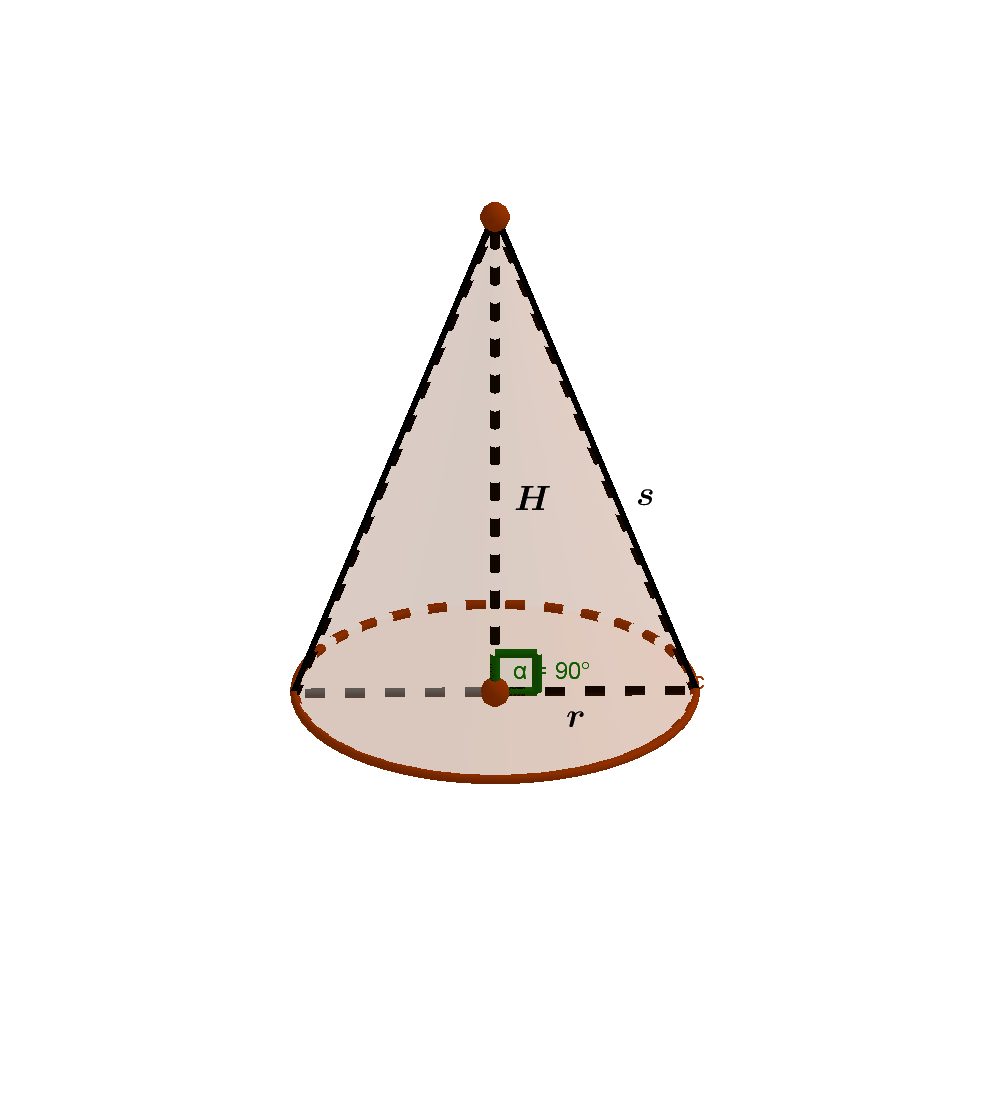 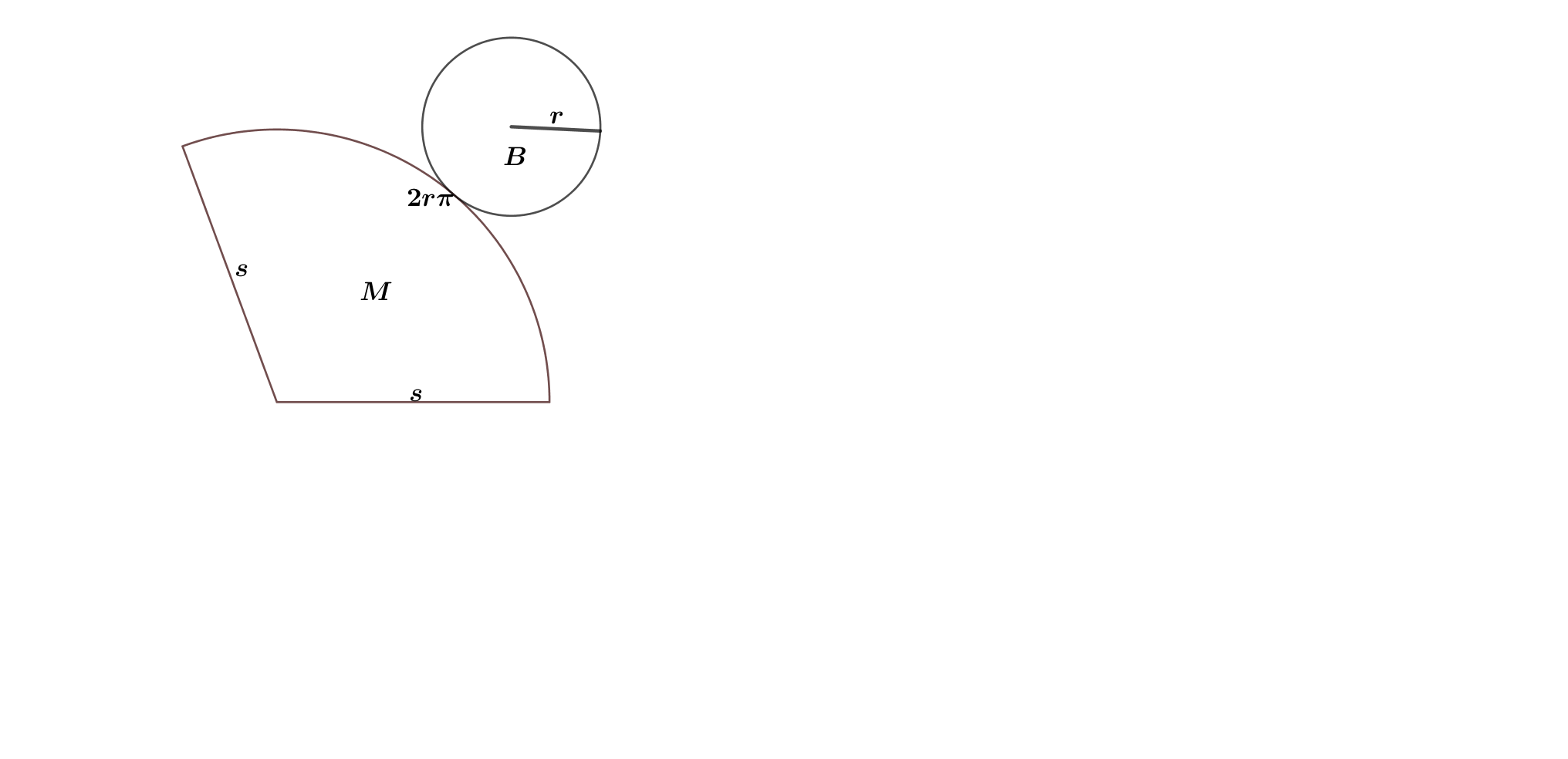 Primjer: Odrediti površinu i zapreminu prave kupe poluprečnika osnove 12cm i visine 5cm.
Rješenje:
r=12cm	; H=5cm  ; P=?,  V=?
ZADACI:
4.   Stranice pravougaonika su 20 cm i 15 cm. Izračunati površinu tijela koje nastaje rotacijom pravougaonika
oko kraće stranice.